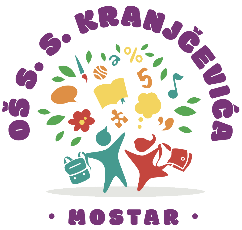 OŠ Silvija Strahimira Kranjčevića, Mostar
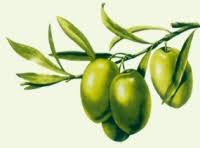 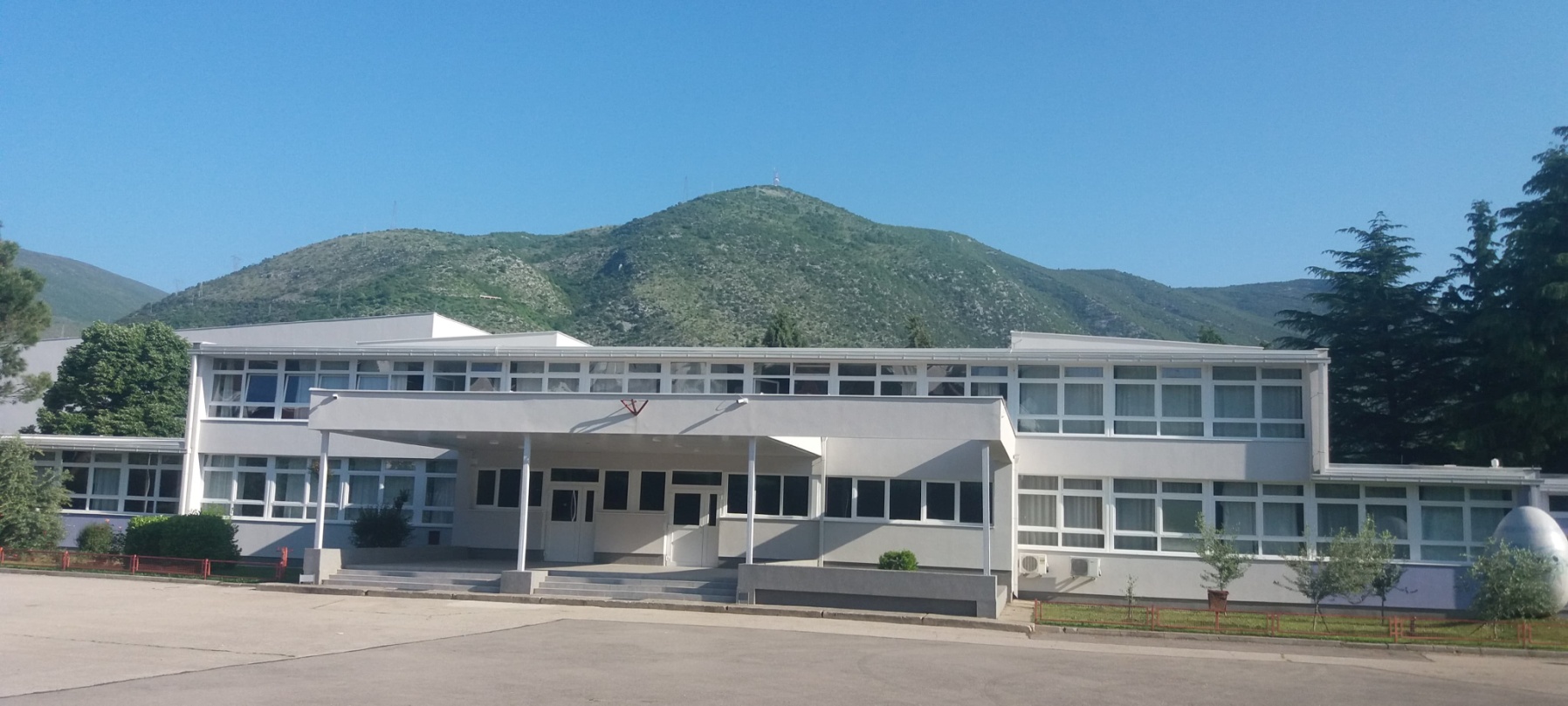 Maslinik “Kranjčević”
O školi
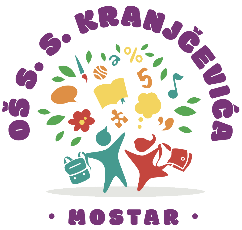 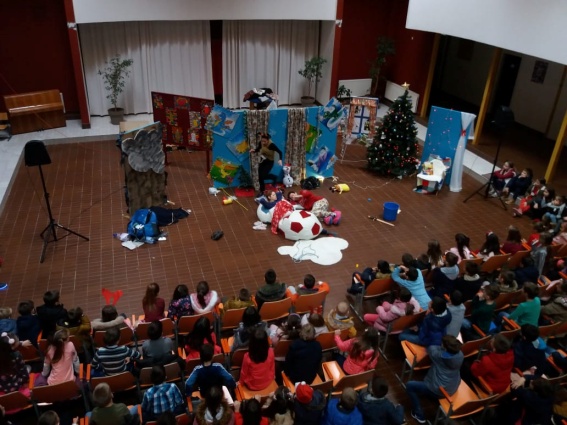 Naša škola broji gotovo 500 učenika i 55 djelatnika, a s površinom od 5 500 m2 pokrivenog školskog prostora i 600 m2 uređenog dvorišnog prostora, najveća je škola u Mostaru i jedina čija se nastava odvija u jednoj smjeni.

Kao veliku prednost, pred većinom drugih škola u gardu Mostaru, istaknuli bismo i organiziranu nastavu u produženom boravku gdje stručni kadar, svakoga radnog dana, od 7 do 17 sati vrlo profesionalno i predano brine o našoj djeci - učenicima čiji su roditelji zaposleni.
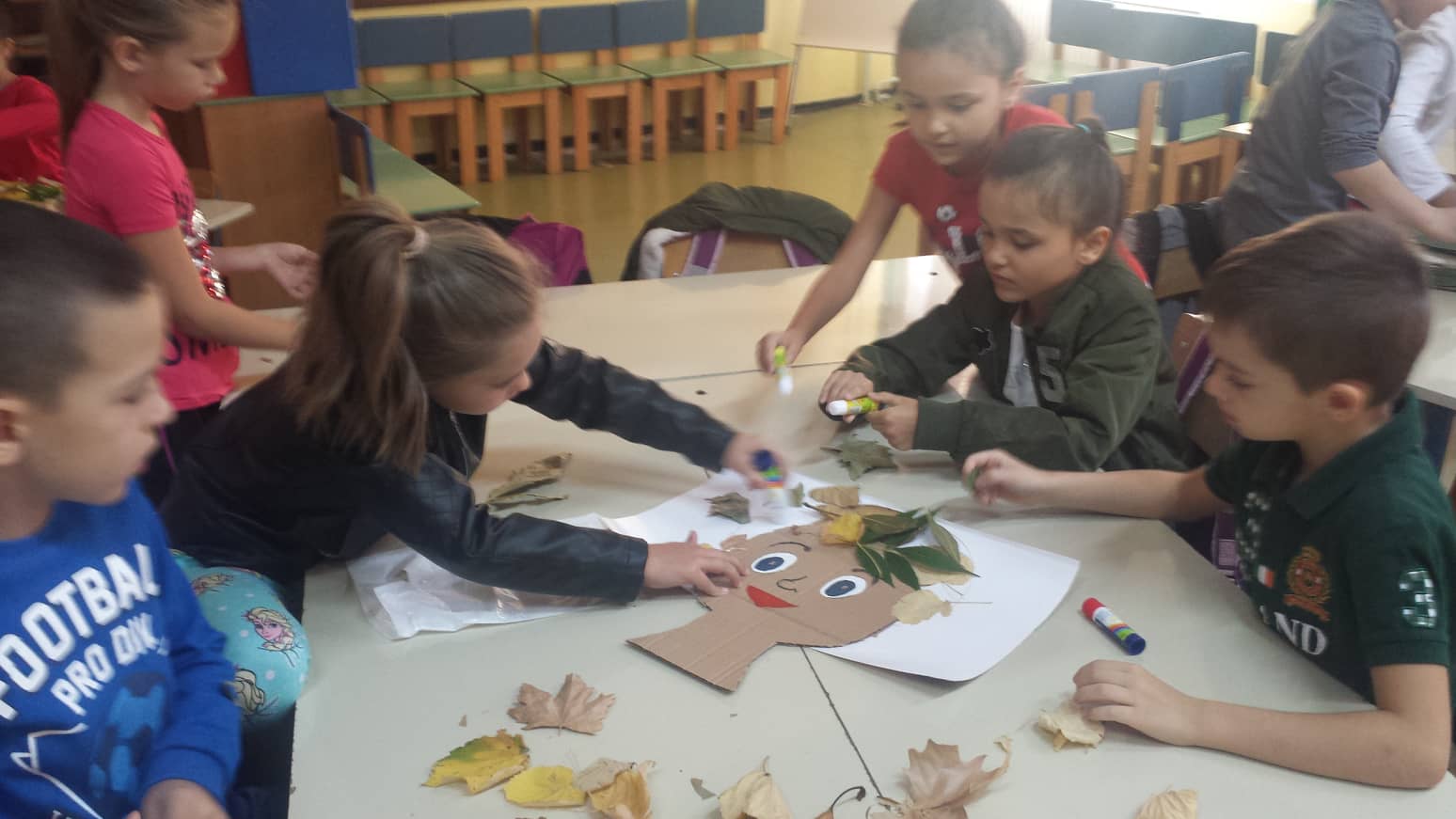 O školi
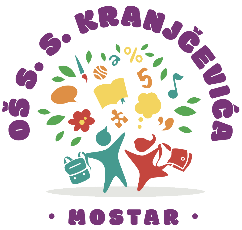 Kroz projekt energetske učinkovitosti, prošle je godine potpuno obnovljena školska zgrada. Ponosni smo vlasnici jednog od najljepših školskih vrtova u našem gradu. Posjedujemo drugu po veličini pisanicu u Bosni i Hercegovini. Imamo najveću športsku dvoranu u Mostaru, a između brojnih školskih projekata istaknuli bismo već prepoznatljiv Advent u Kranjčeviću, Božićni sajam, Tjedan kruha, Festival poezije i glazbe, Tjedan knjige, Večer matematike te  MASLINIK “KRANJČEVIĆ”  koji je zasigurno jedan od najzahtjevnijih i najkvalitetnijih projekata u nekoj odgojno-obrazovnoj ustanovi iz okruženja.
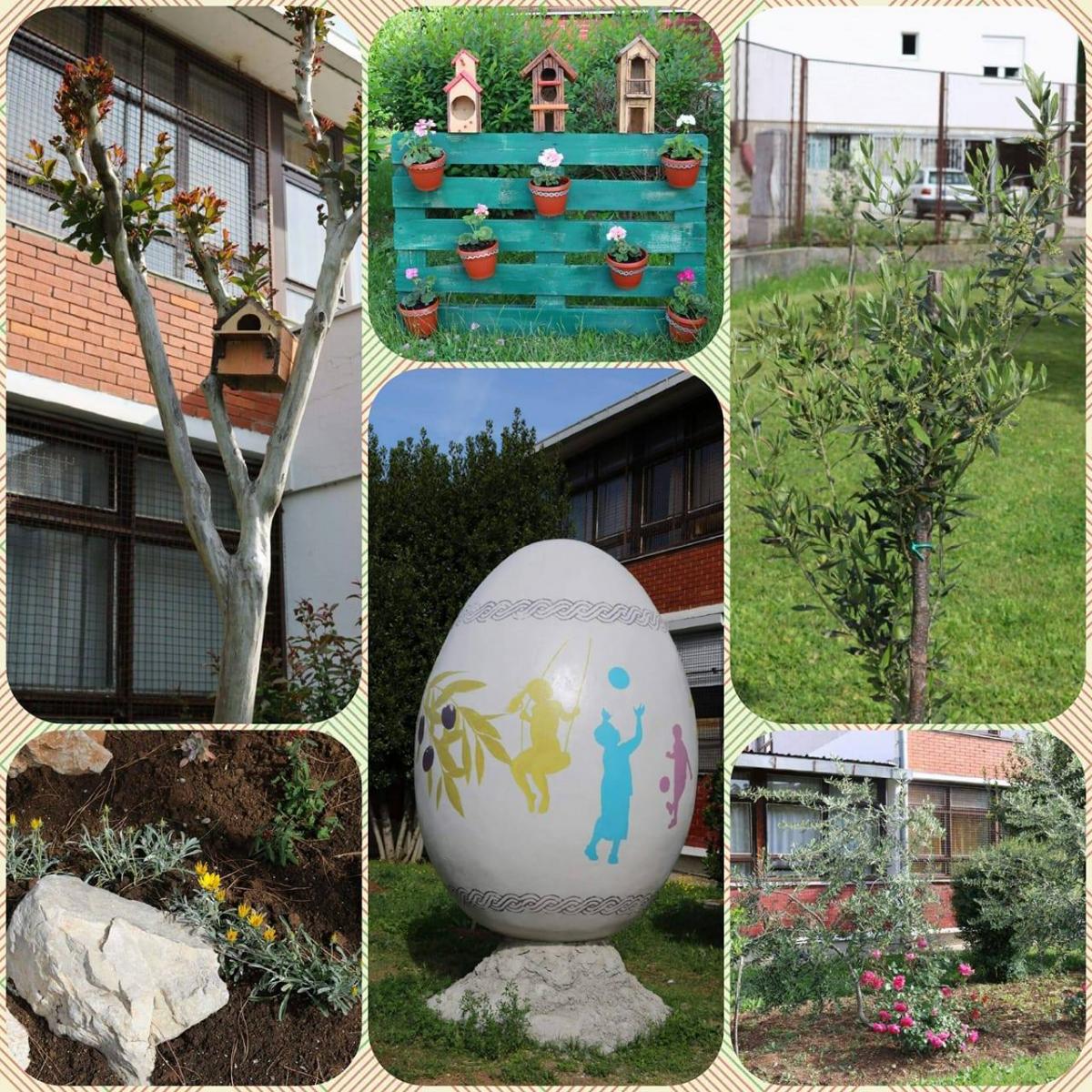 Kako je sve počelo?
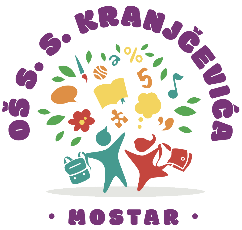 Dolaskom nove ravnateljice Darije Stojčić, strastvene botaničarke i zaljubljenice u prirodu, OŠ Silvija Srahimira Kranjčevića, Mostar doživjela je stvarni procvat. 

Kao rezultat izvrsnih školskih projekata, nižu se i brojni uspjesi i priznanja, a između ostalog, upravo je ravnateljica škole  idejna začetnica i pokretačica MASLINARSKO-EKOLOŠKE SEKCIJE   koja je s radom krenula 2016. godine.
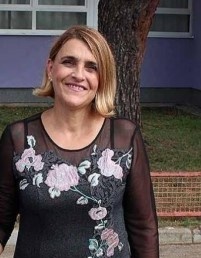 Kako je sve počelo?
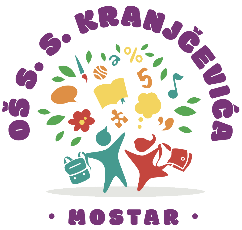 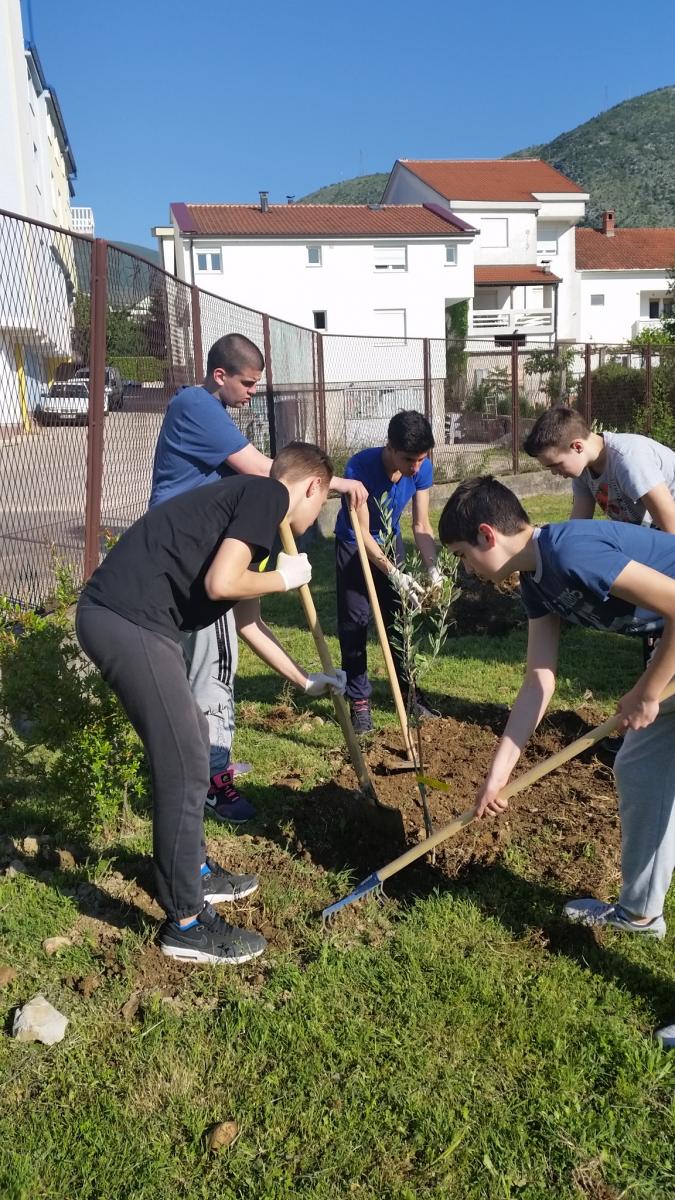 MASLINARSKO-EKOLOŠKA SEKCIJA  (2016.)
              
  učenici 9. razreda 

 voditeljice:                                                                      Silvana Turudić i Sanja Marić

 školski domar
Kako je sve počelo?
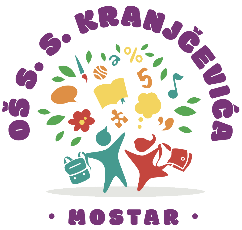 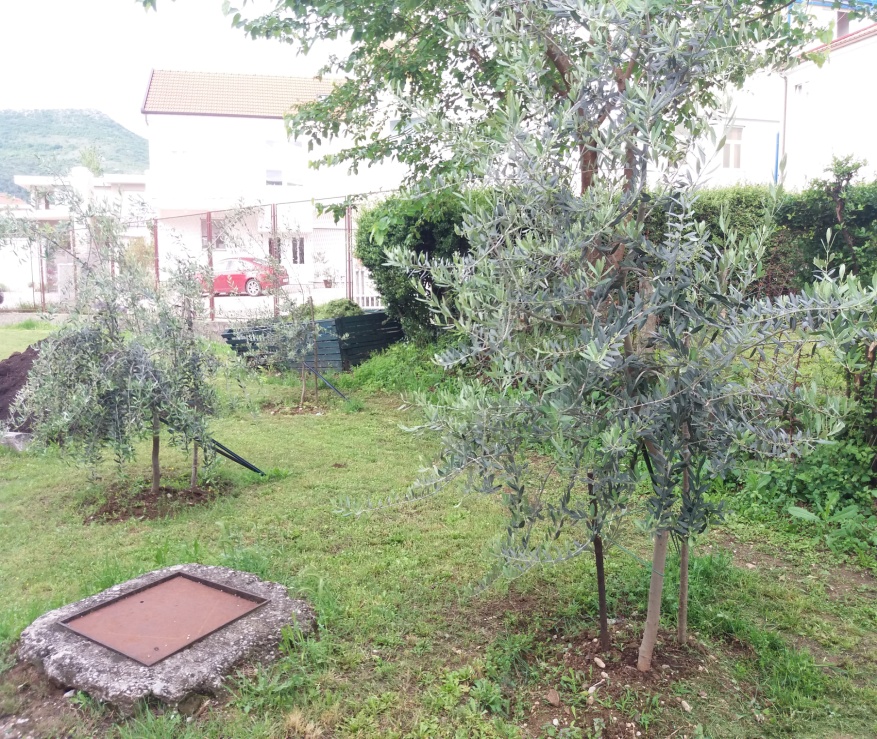 Sadnice masline prikupili smo putem različitih donacija.

Trenutno MASLINIK  “KRANJČEVIĆ” broji 101 stablo masline.
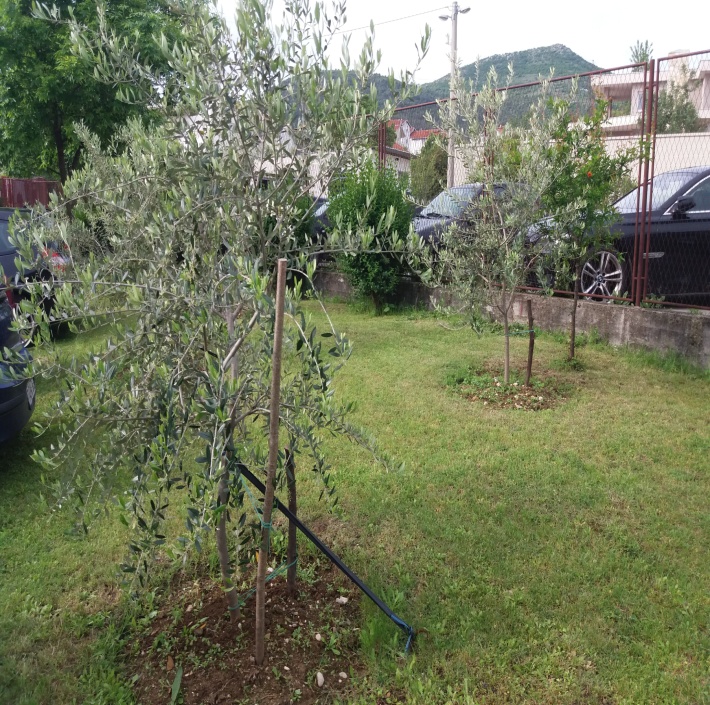 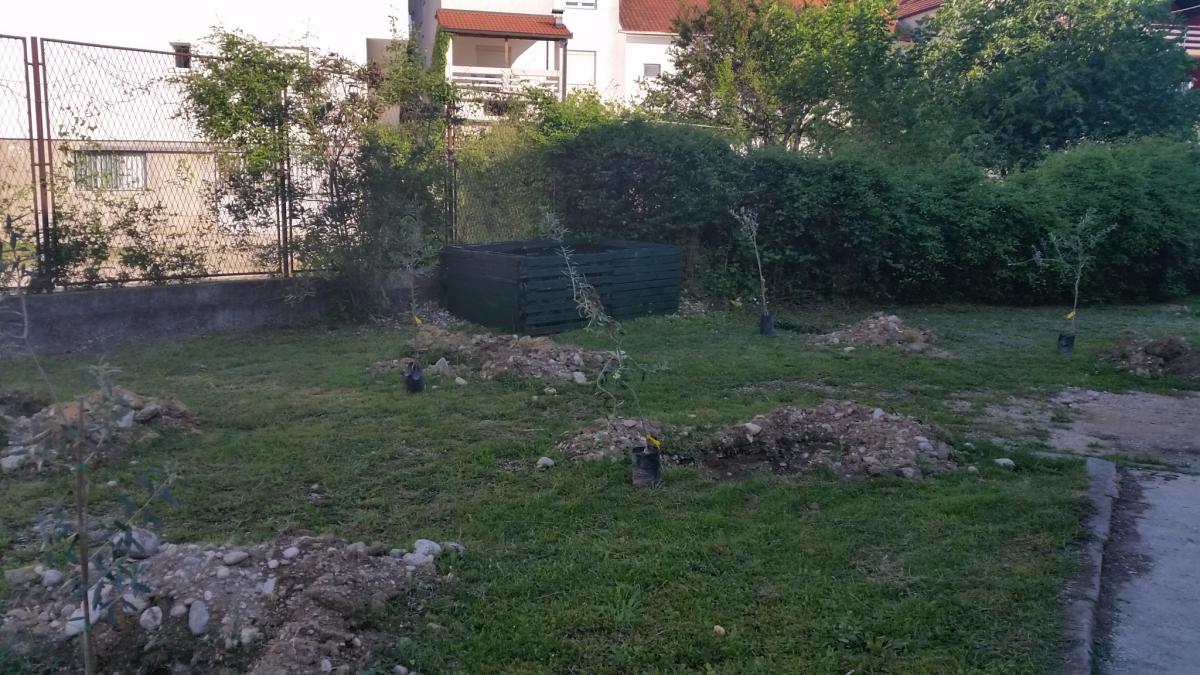 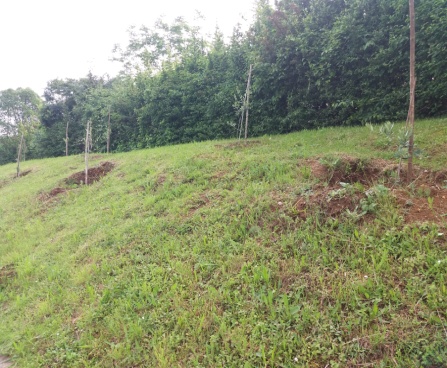 Briga o maslinama
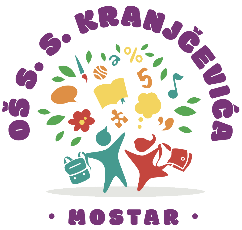 okopavanje
gnojidba
zalijevanje
orezivanje
prskanje
berba
prerada
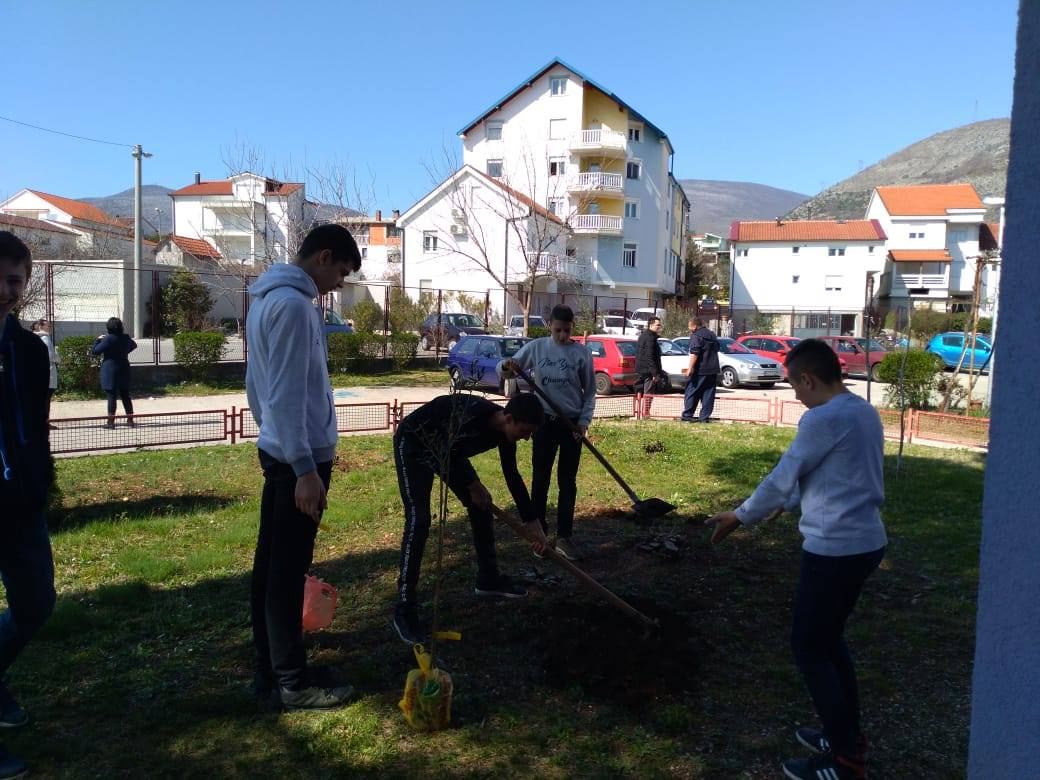 Briga o maslinama
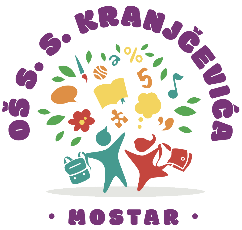 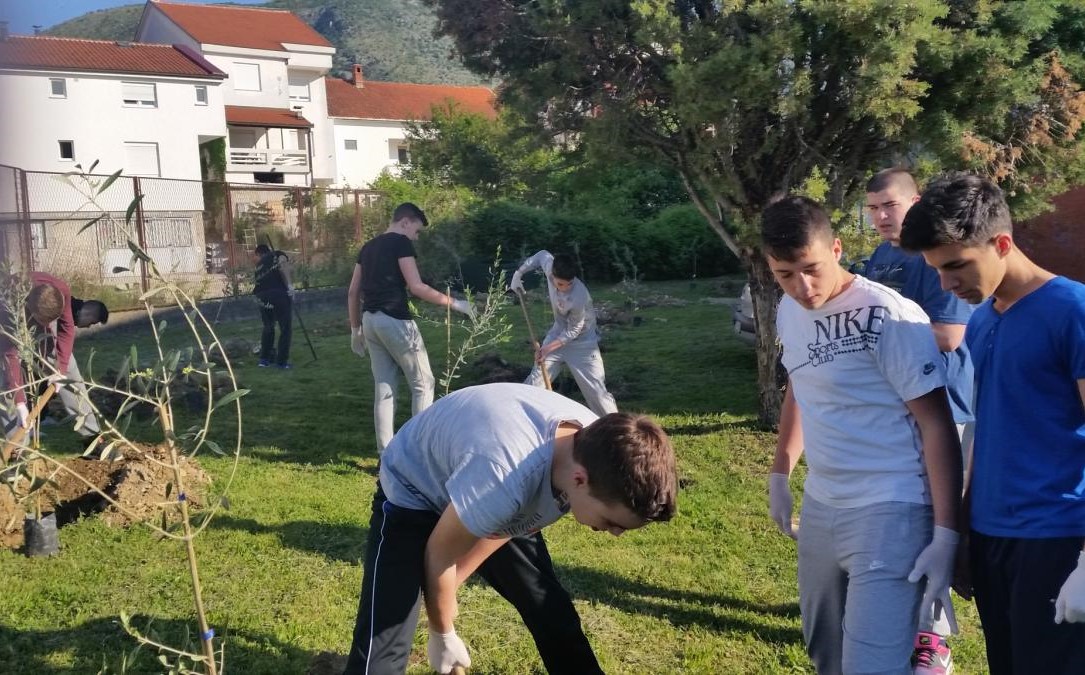 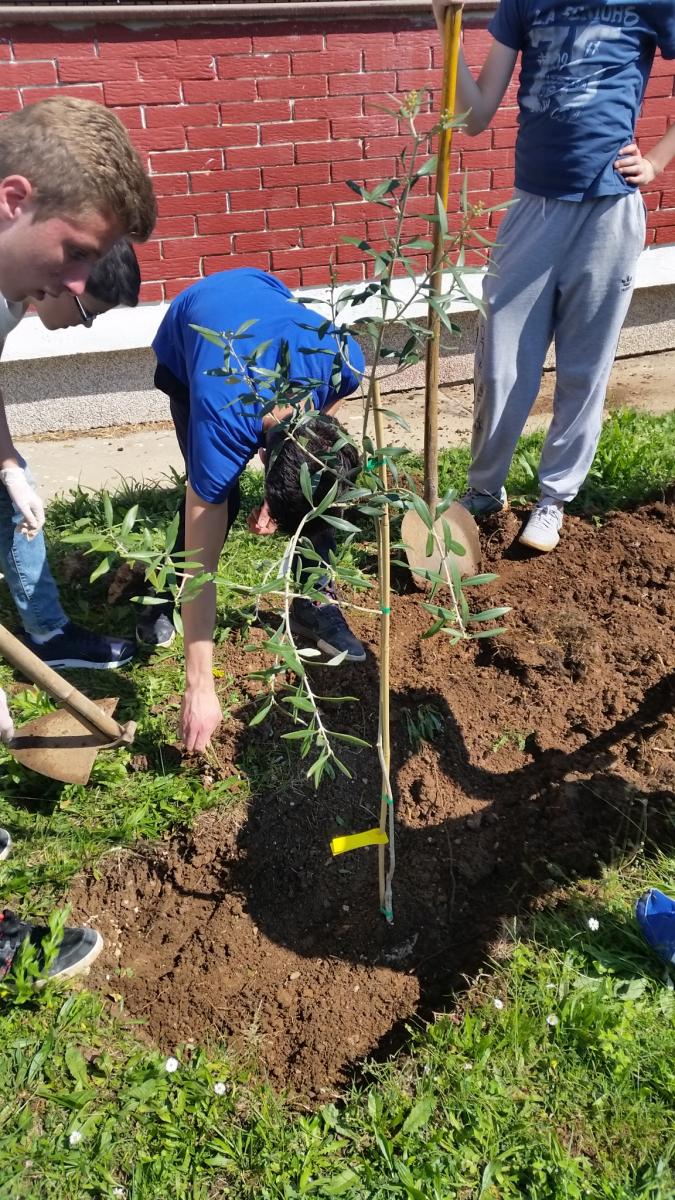 Briga o maslinama
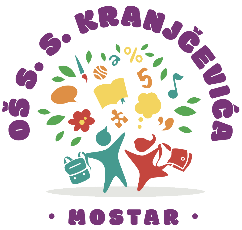 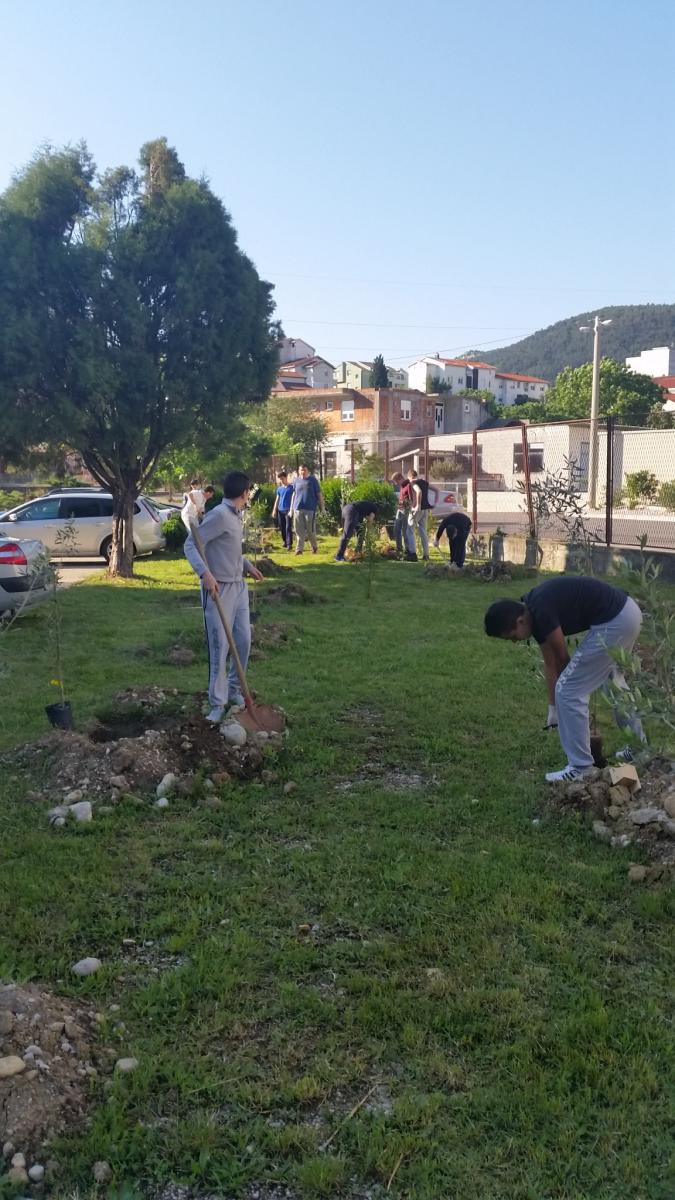 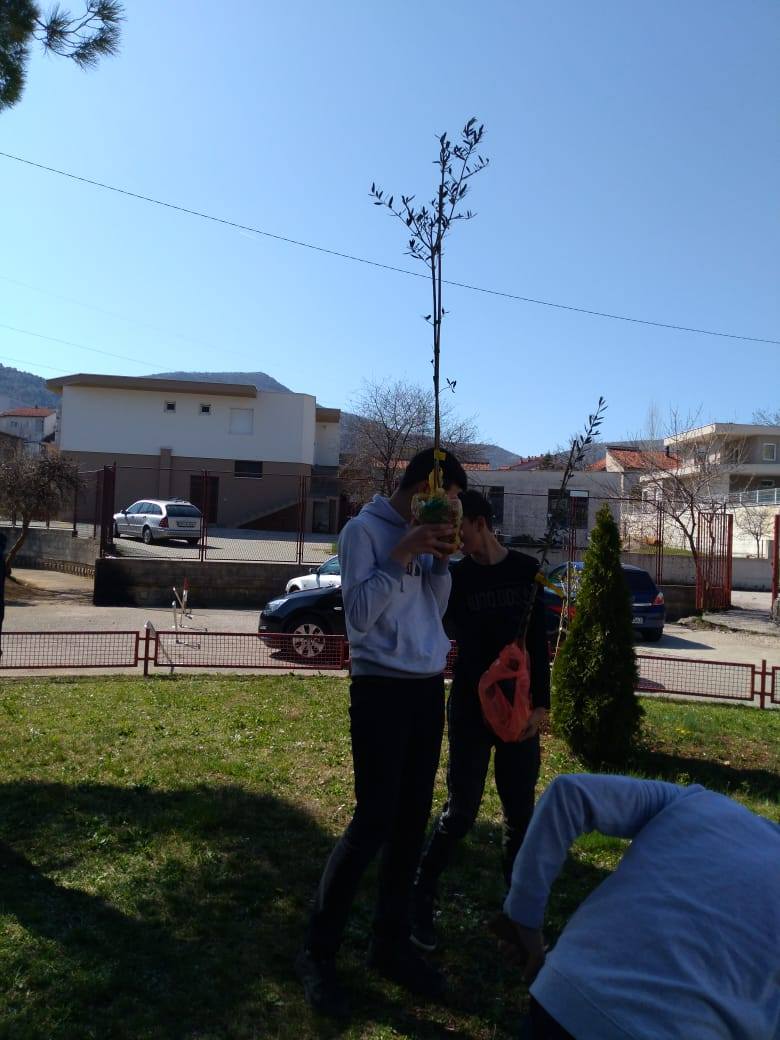 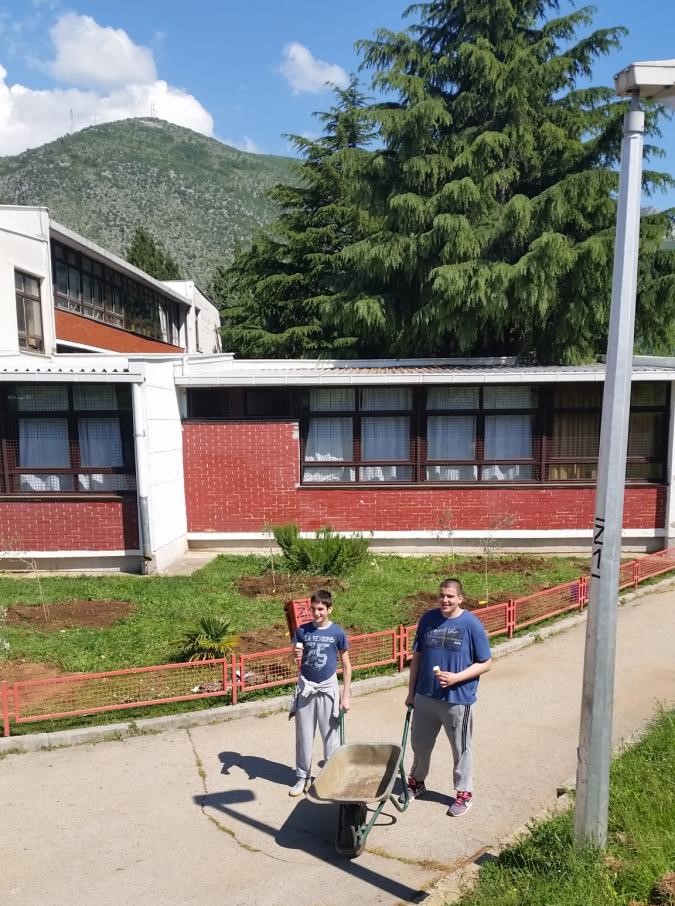 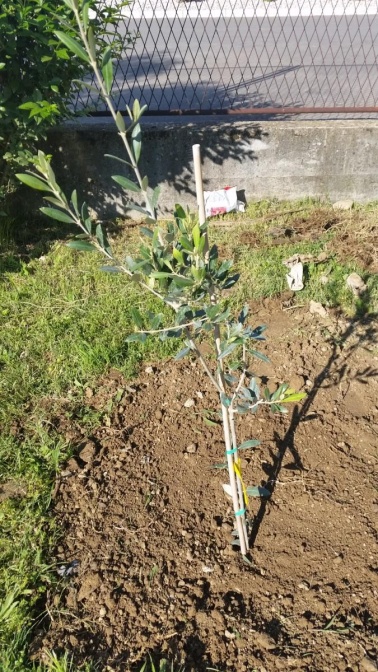 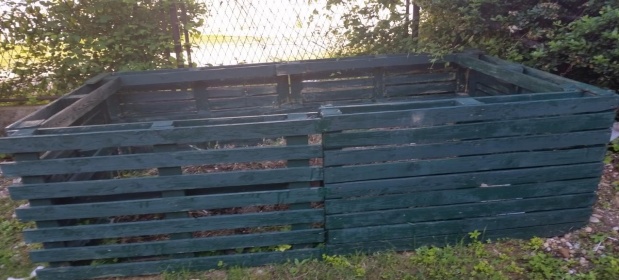 Briga o maslinamaKOMPOSTIŠTE
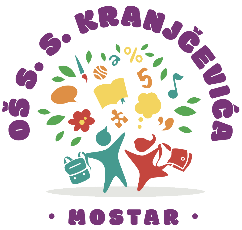 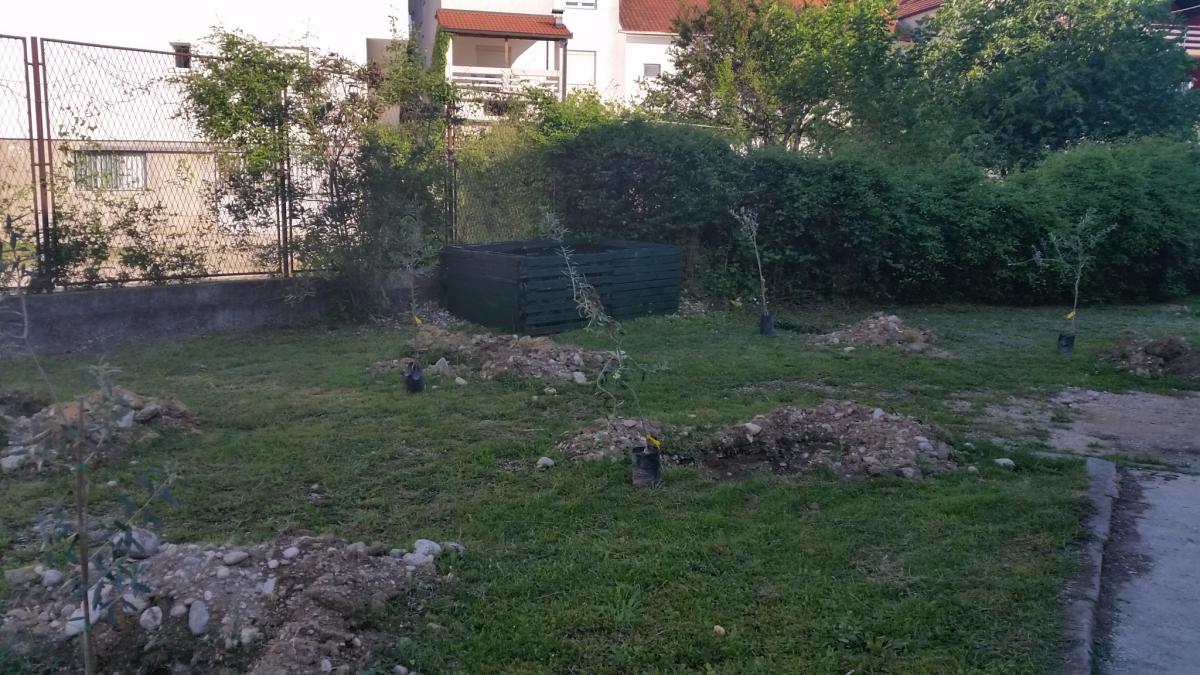 Prva berba – 2018.
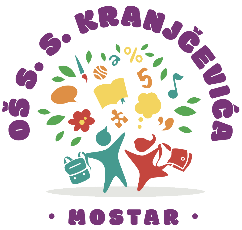 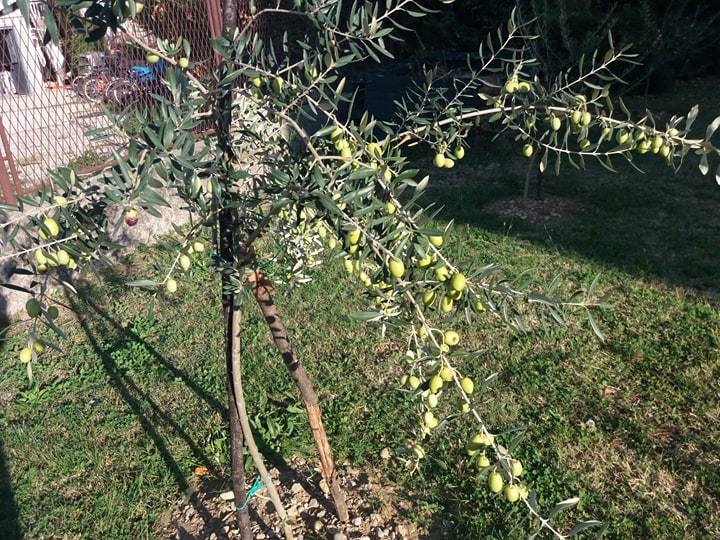 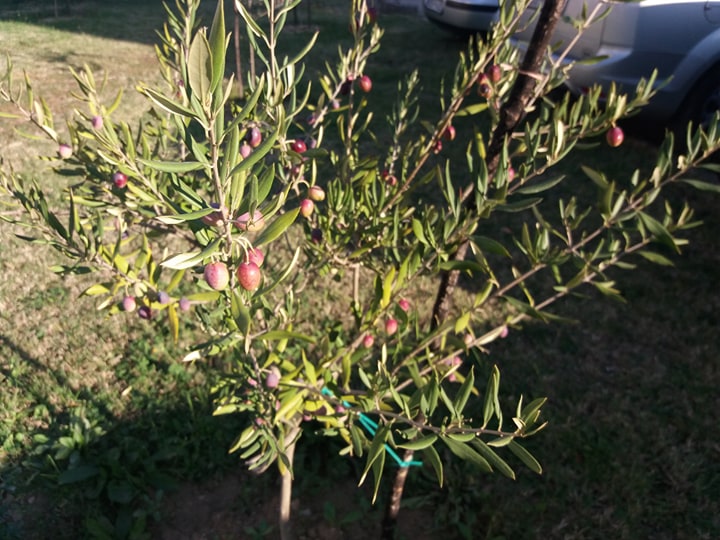 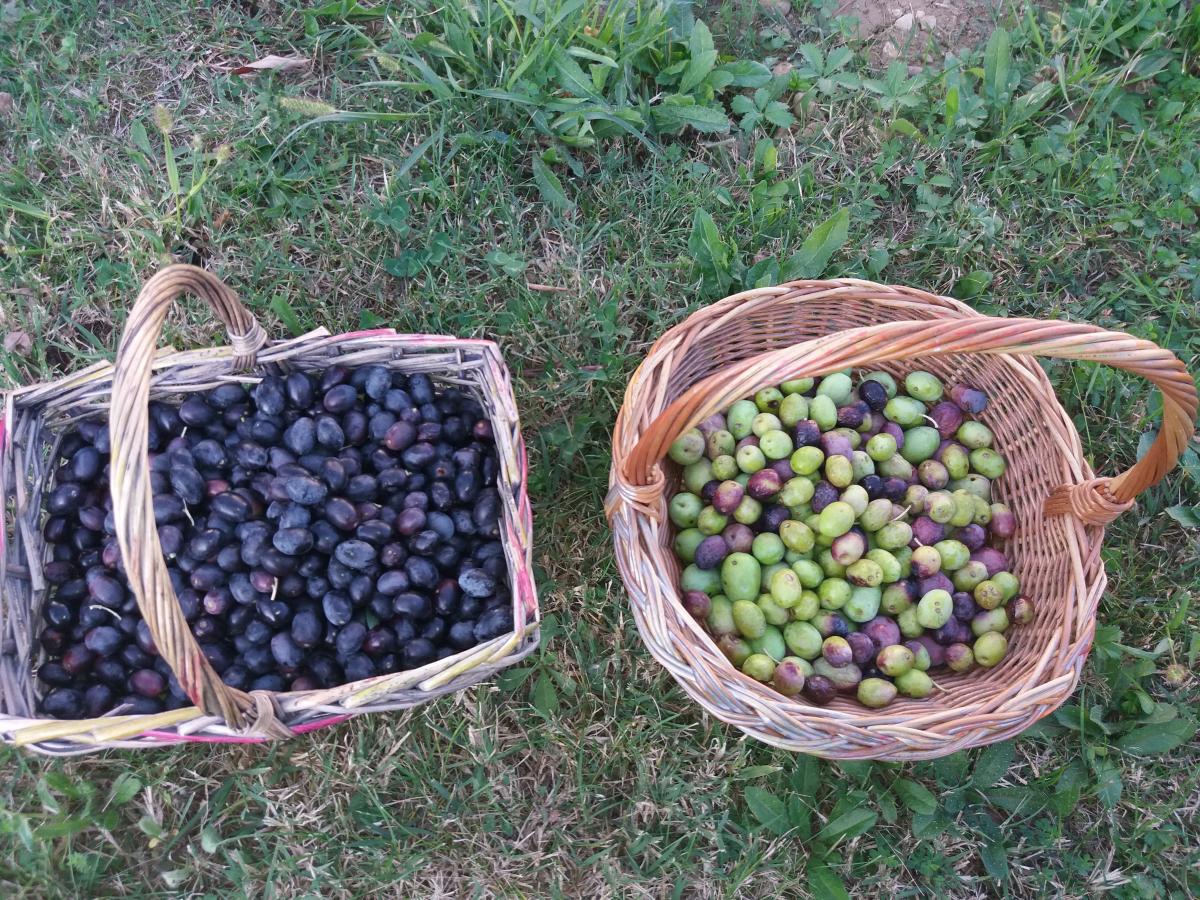 Prvo maslinovo ulje
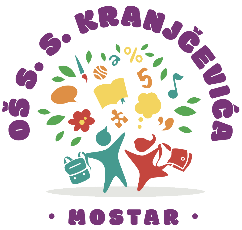 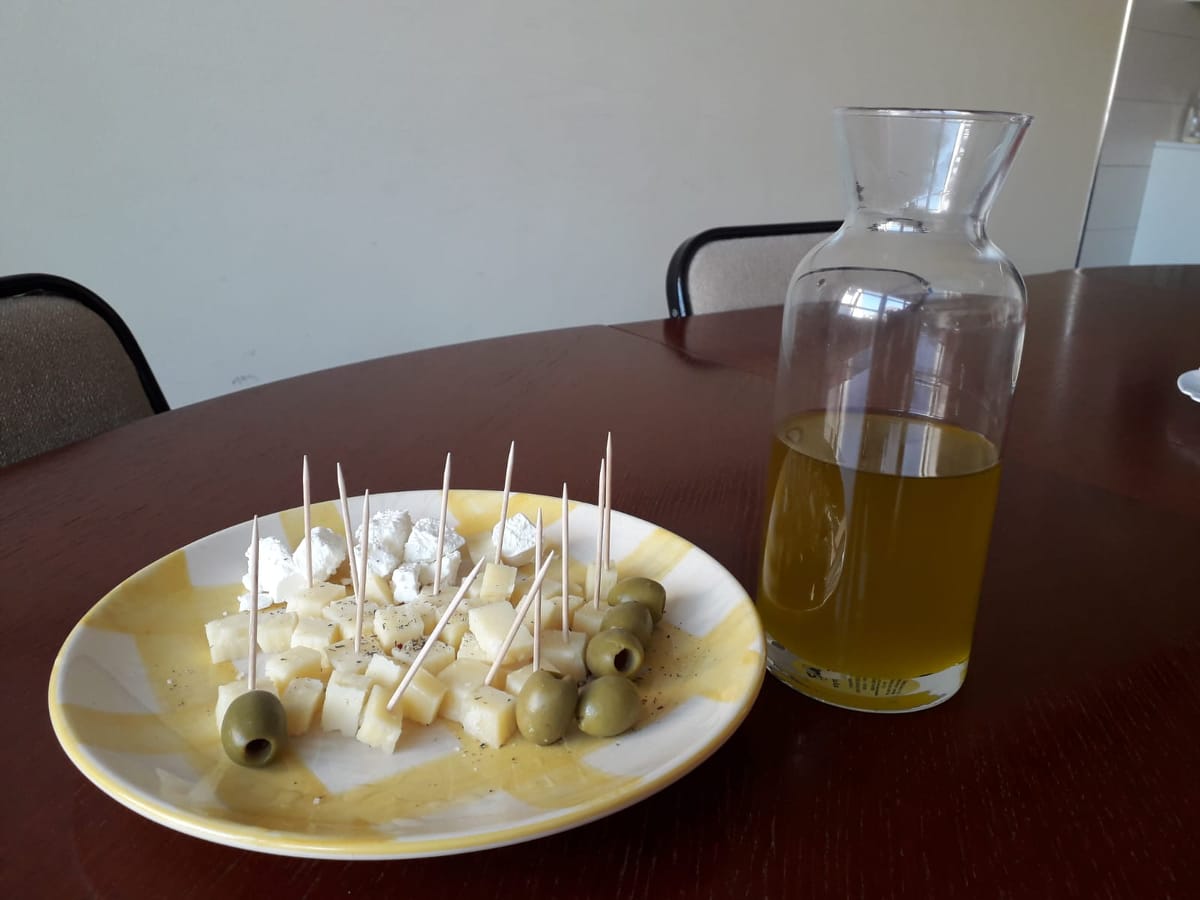 Degustacija
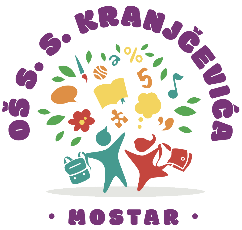 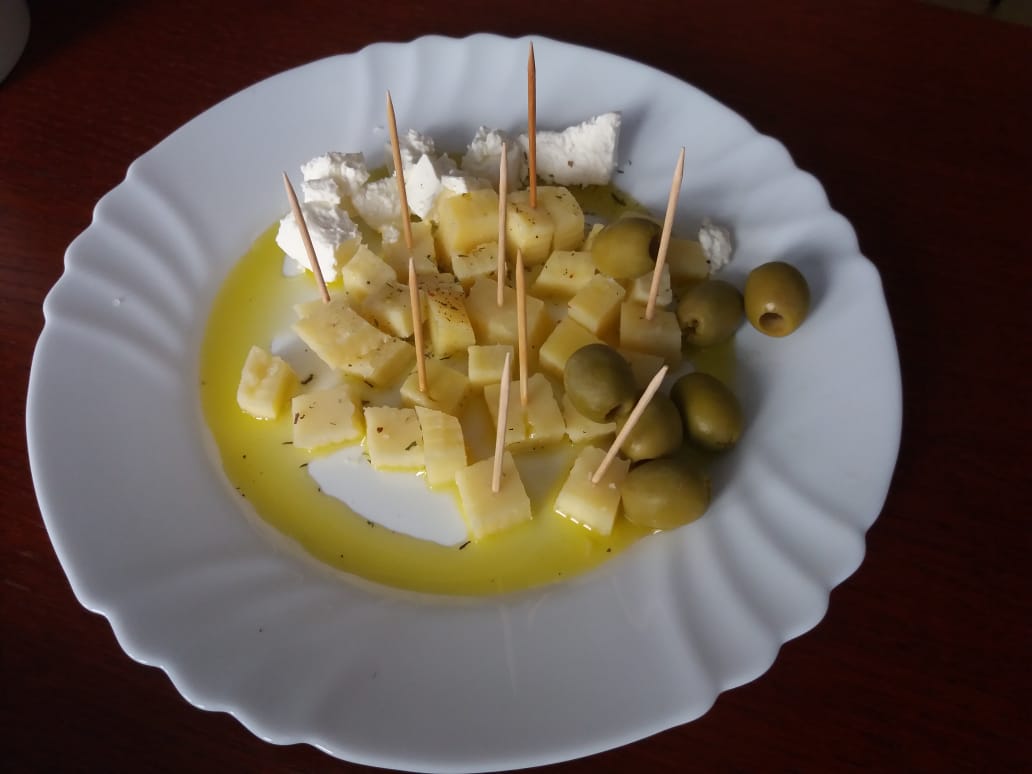 Degustacija
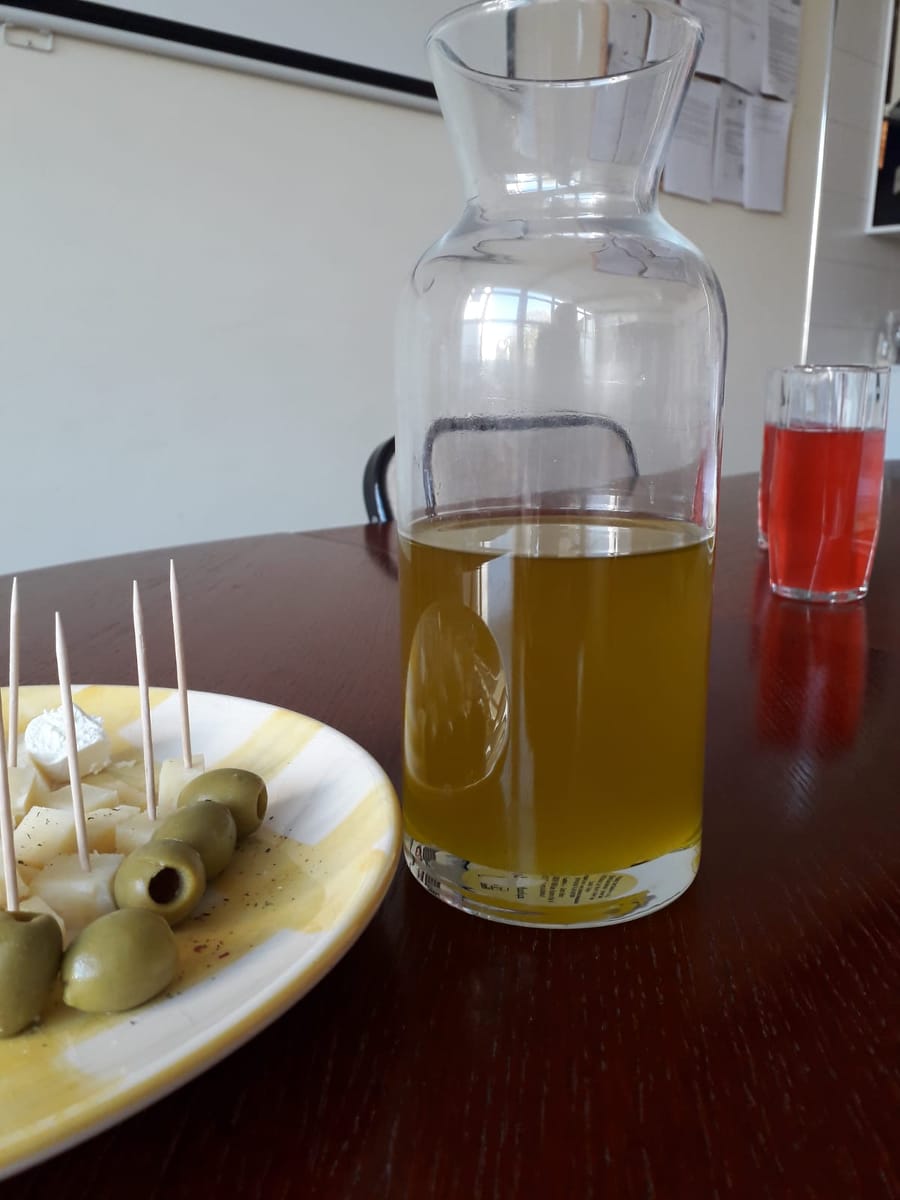 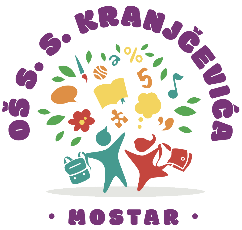 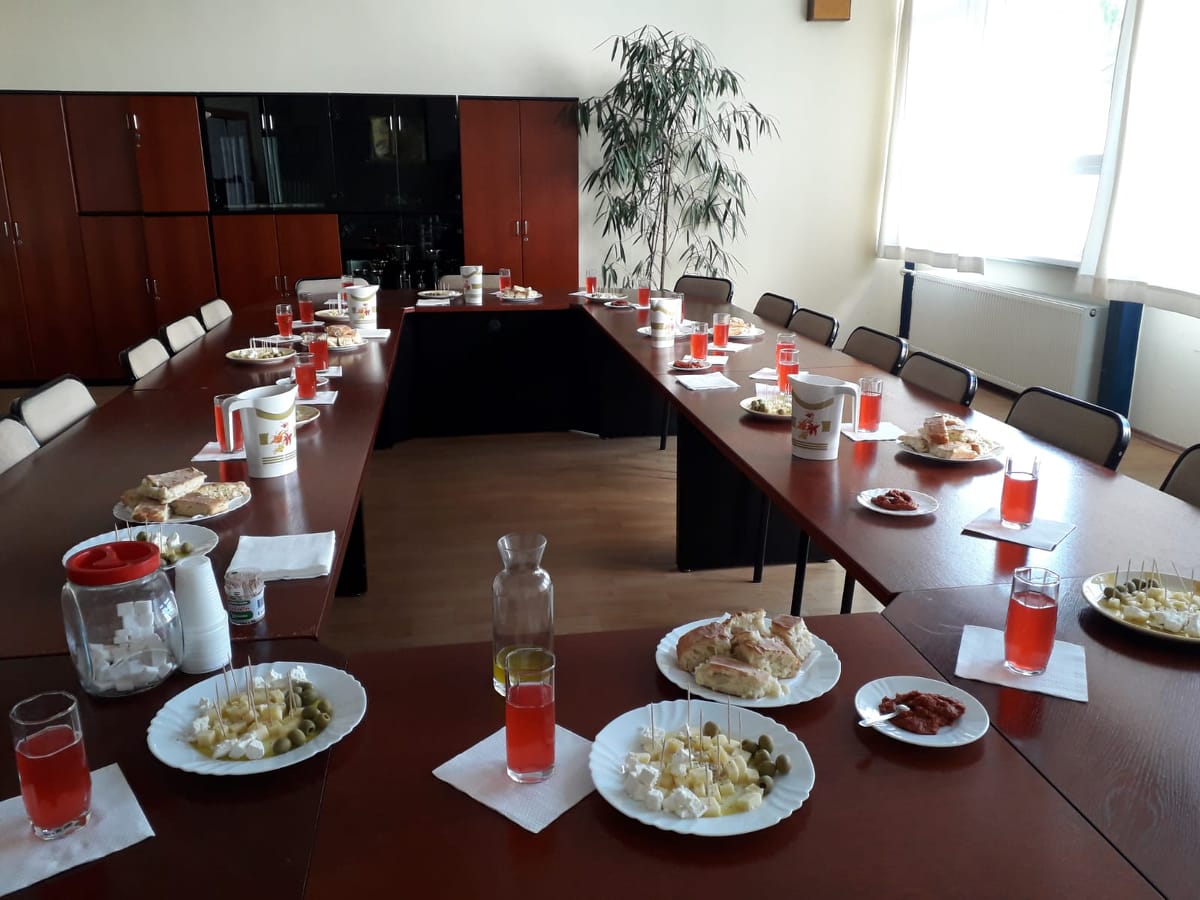 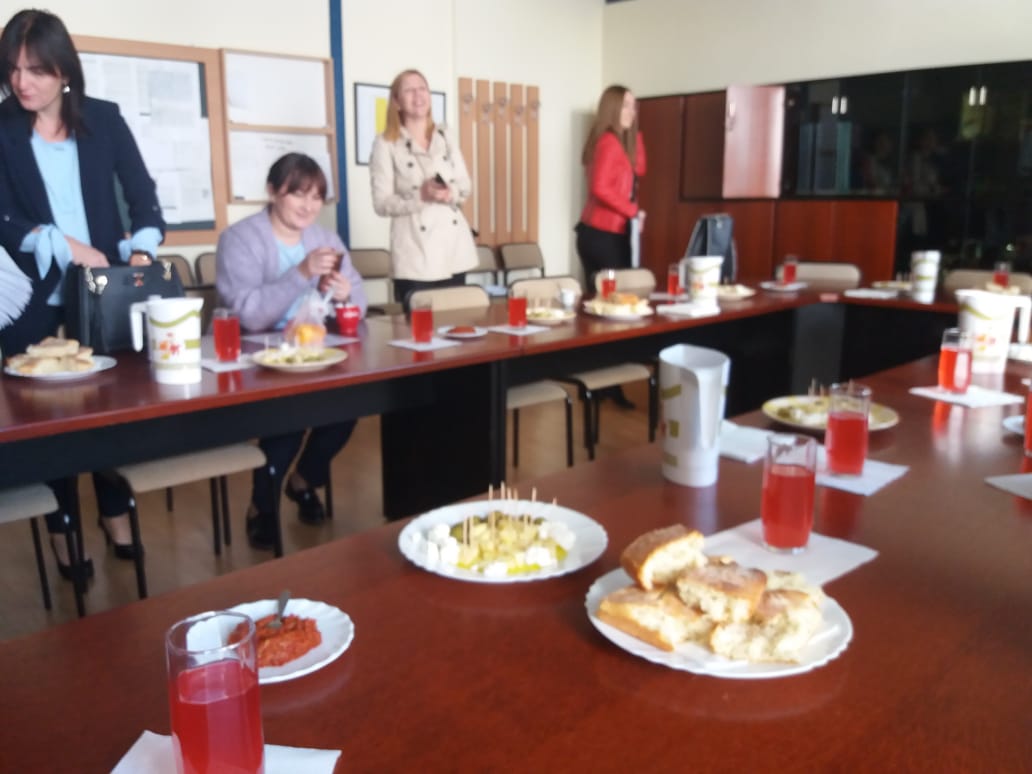 Ciljevi
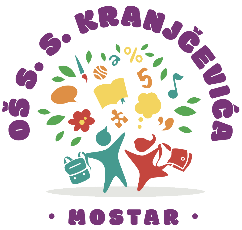 Daljnji razvoj MASLINIKA “KRANJČEVIĆ” 

razvijanje ljubavi prema prirodi i poticanje poduzetničkog duha

osvještavanje mladih o važnosti zaštite i očuvanja prirode

osiguravanje sredstava učenicima slabijeg imovinskog stanja.
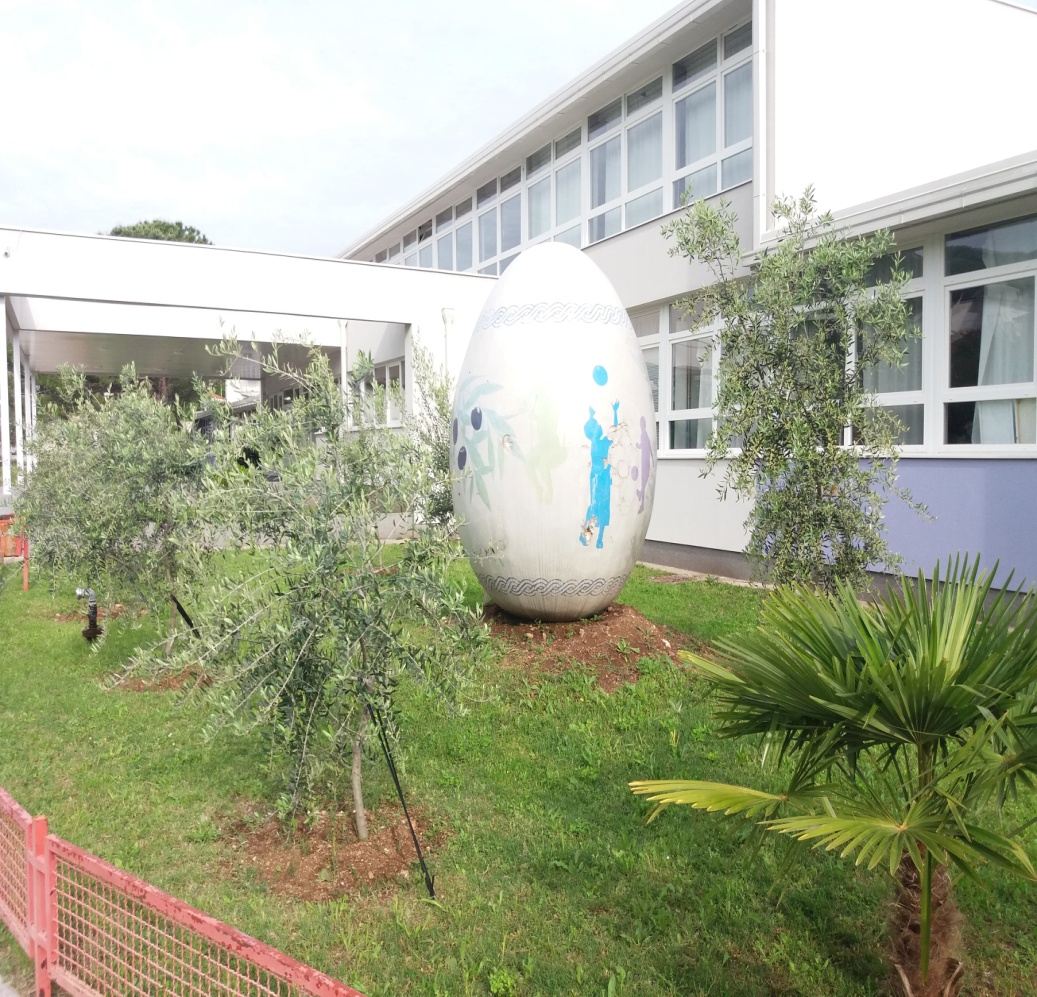 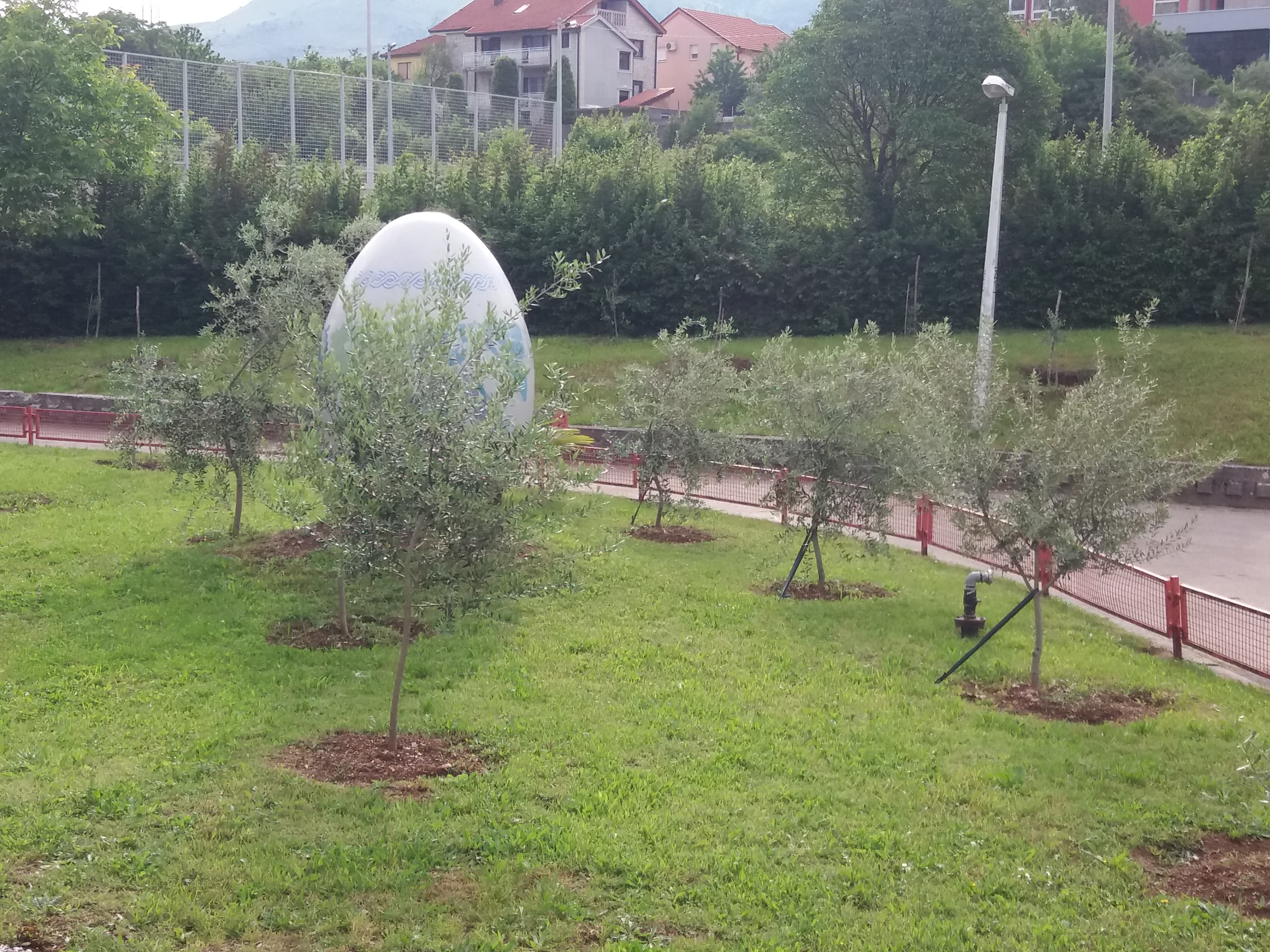 HVALA NA PAŽNJI!PROFESORICESanja MarićSilvana TurudićMostar, 16. svibnja 2019.
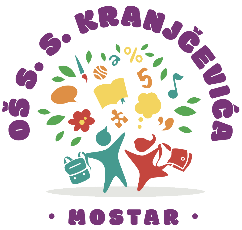